Playing College Sports
in the NAIA
Presenter Name
Presenter Title


@Play_NAIA
#NAIAEligibilityCenter
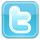 About the NAIA
The NAIA exists to advance character-driven intercollegiate
athletics
The NAIA provides high school student-athletes the opportunity to keep playing sports while receiving an outstanding education

Every student-athlete matters and receives the personal attention they need to succeed

The NAIA intentionally teaches character and prepares student-athletes to be tomorrow’s leaders
Keep playing
60,000 student-athletes play in the NAIA today

The NAIA has colleges and universities throughout the U.S.

Student-athletes have the chance to compete in 23 national championships

NAIA student athletes receive more than $450 million in athletic scholarships annually
NAIA sports
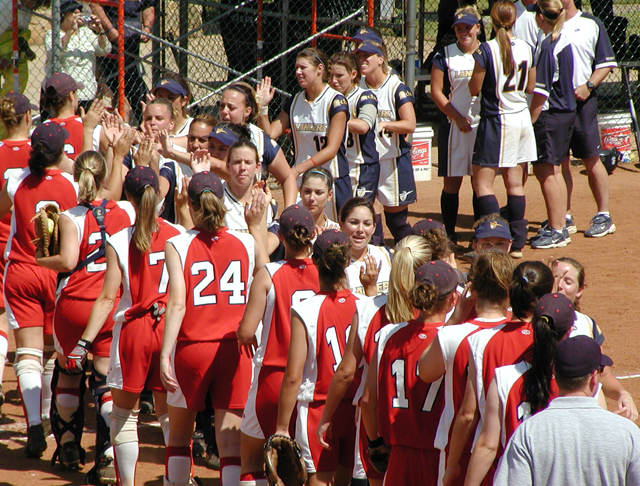 Sports offered in the NAIA
Baseball 
#NAIAbaseball
Men’s and Women’s Golf 
#NAIAgolf
Softball 
#NAIAsoftball
Men’s and Women’s Tennis 
#NAIAtennis
Men’s and Women’s Outdoor Track and Field 
#NAIAtrack

Emerging Sports
Men’s Volleyball
Men’s Bowling
Women’s Bowling
Competitive Cheer and Dance
Championship Sports
Men’s and Women’s Cross Country 
#NAIAxc
Football 
#NAIAfootball
Men’s and Women’s Soccer 
#NAIAsoccer
Women’s Volleyball 
#NAIAvolleyball
Men’s Basketball (two divisions) 
#NAIADIMBB #NAIADIIMBB
Women’s Basketball (two divisions) 
#NAIADIWBB #NAIADIIWBB
Men’s and Women’s Swimming and Diving 
#NAIAswim
Men’s and Women’s Indoor Track and Field 
#NAIAtrack
Wrestling 
#NAIAwrestle
Where are NAIA schools located?
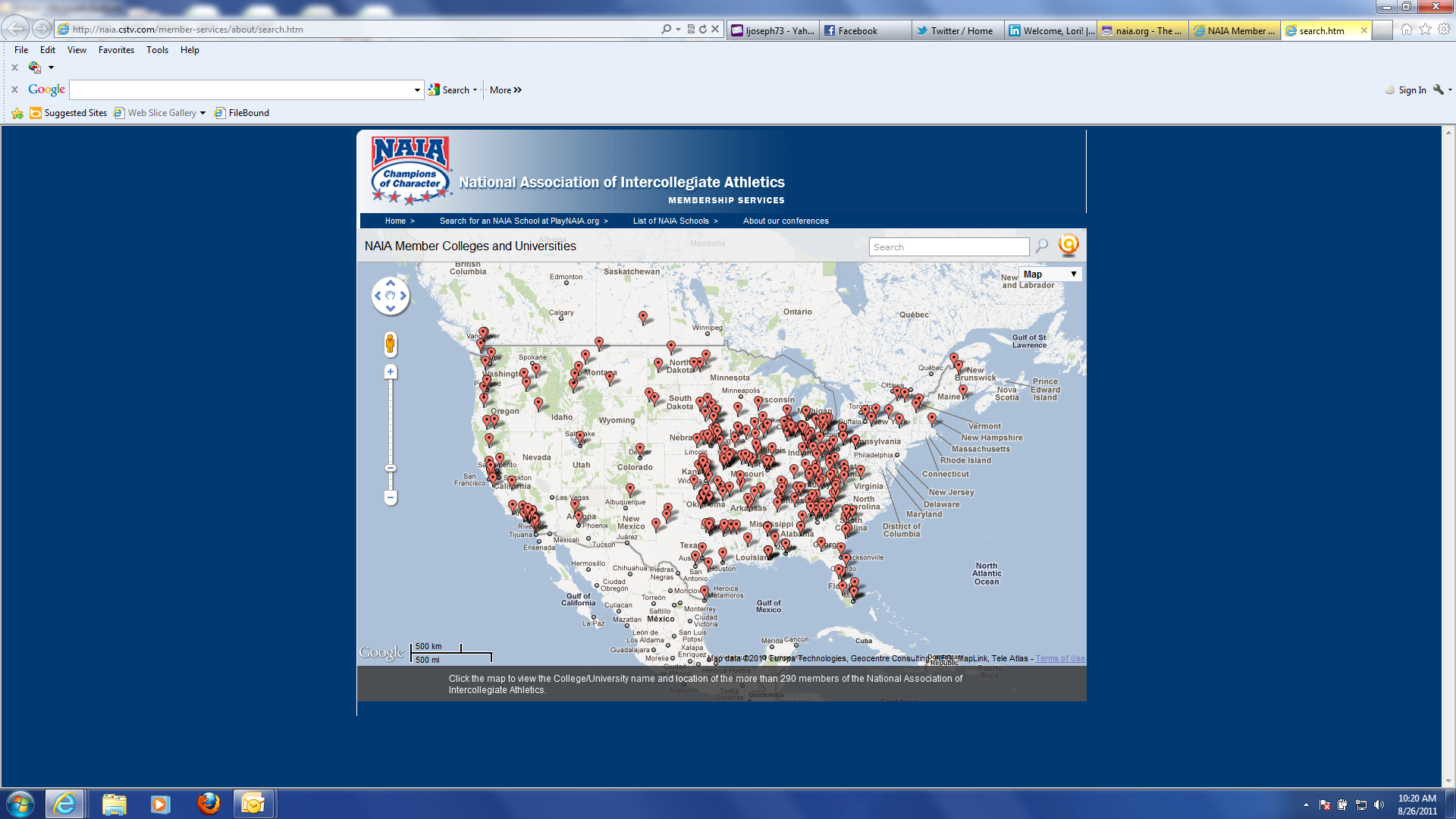 Connect with the NAIA
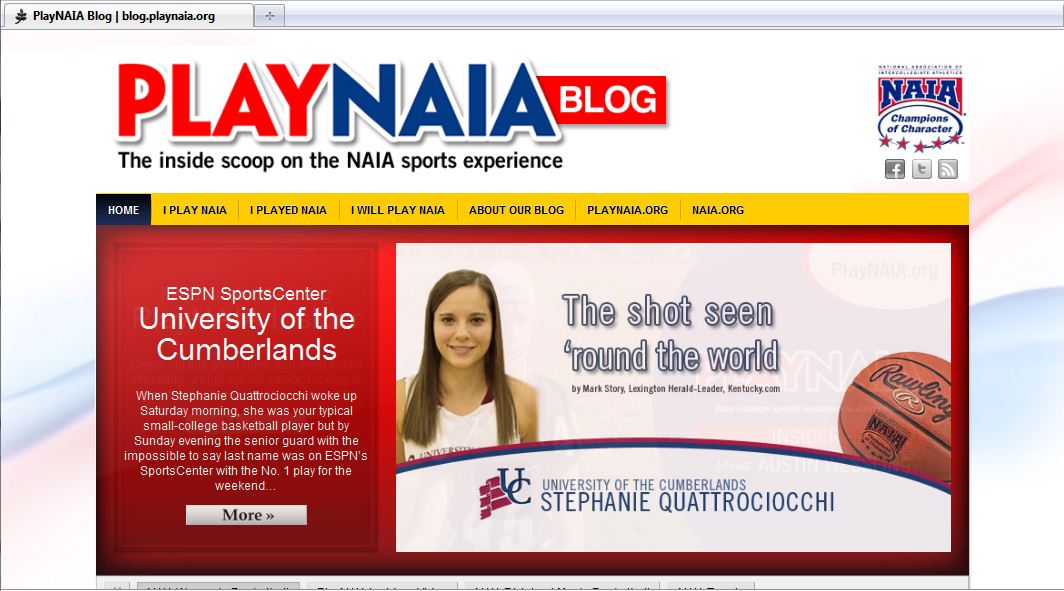 Connect with the NAIA
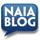 blog.PlayNAIA.org

www.facebook.com/PlayNAIA

www.twitter.com/Play_NAIA
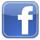 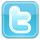 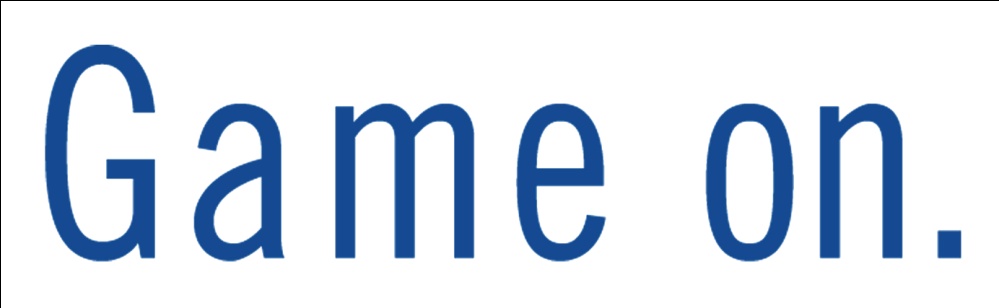 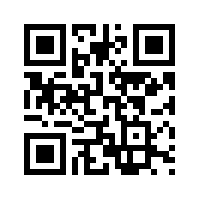 Champions of Character
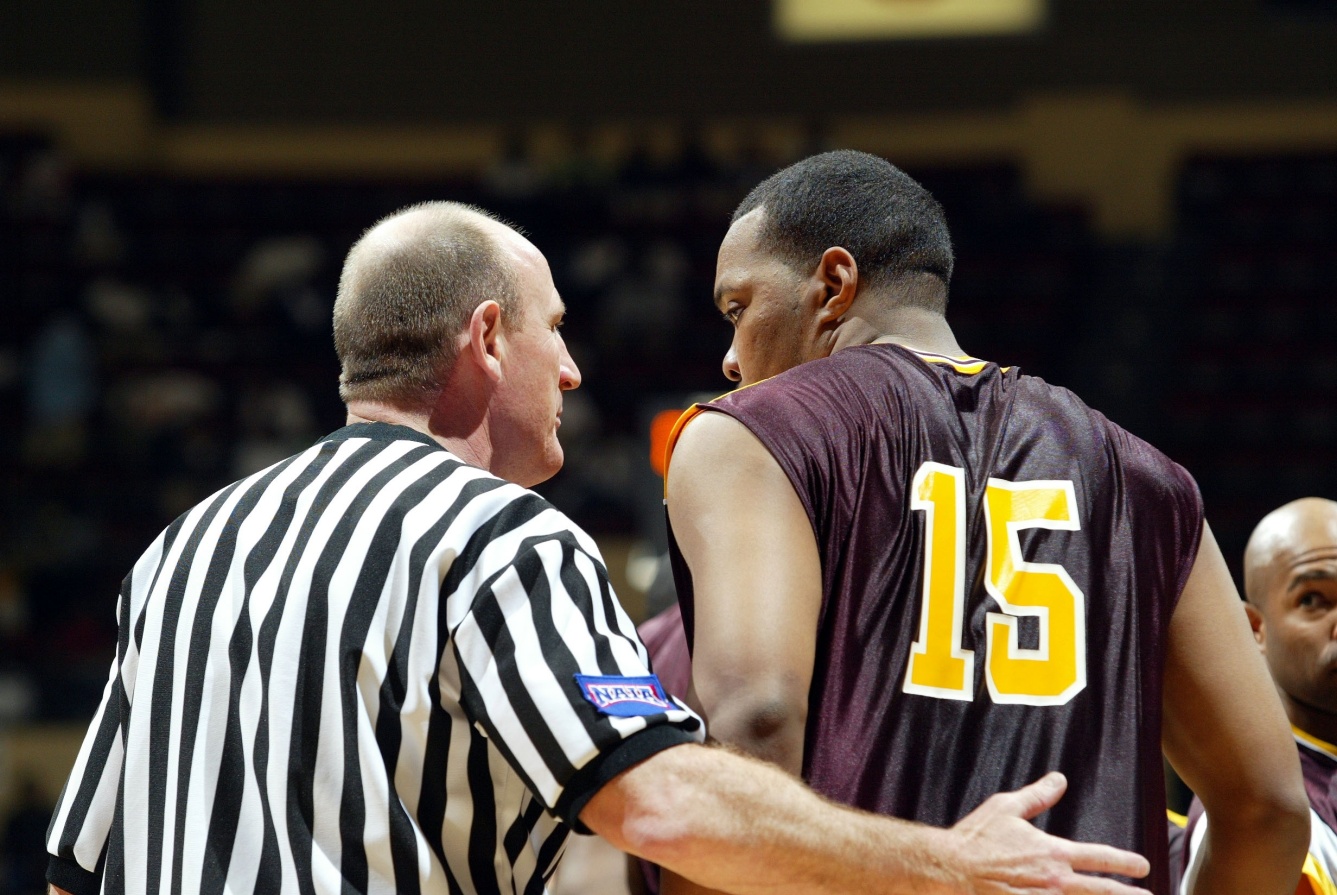 Champions of Character
Champions of Character provides training to ensure NAIA student-athletes know, do and value the right thing in all areas of life

Five core values: integrity, respect, responsibility, sportsmanship and servant leadership

These values are put into play, accounted for and measured at all NAIA schools
The NAIA Eligibility Center
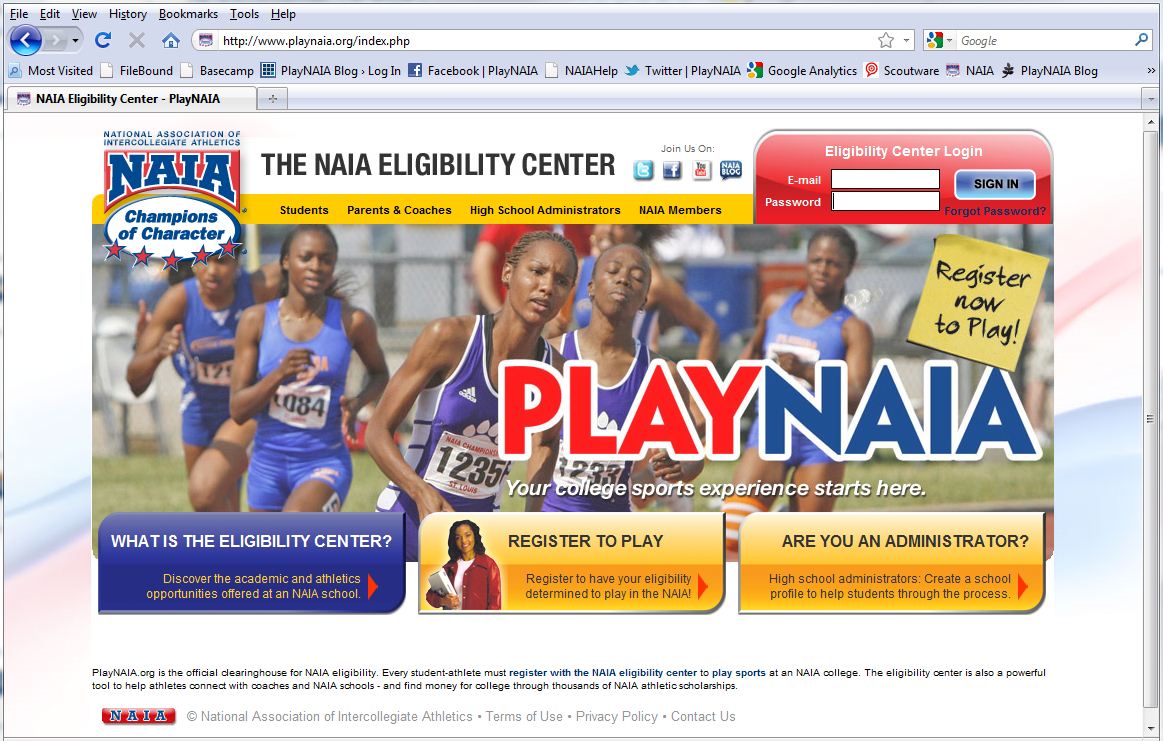 The NAIA Eligibility Center
The NAIA Eligibility Center determines the academic and athletic eligibility of all prospective student-athletes

It delivers on our larger promise of integrity by ensuring not only inbound eligibility but a level of fairness among competitors

Student-athletes who register have a unique opportunity to connect personally with NAIA coaches before choosing their college
Register with the NAIA Eligibility Center
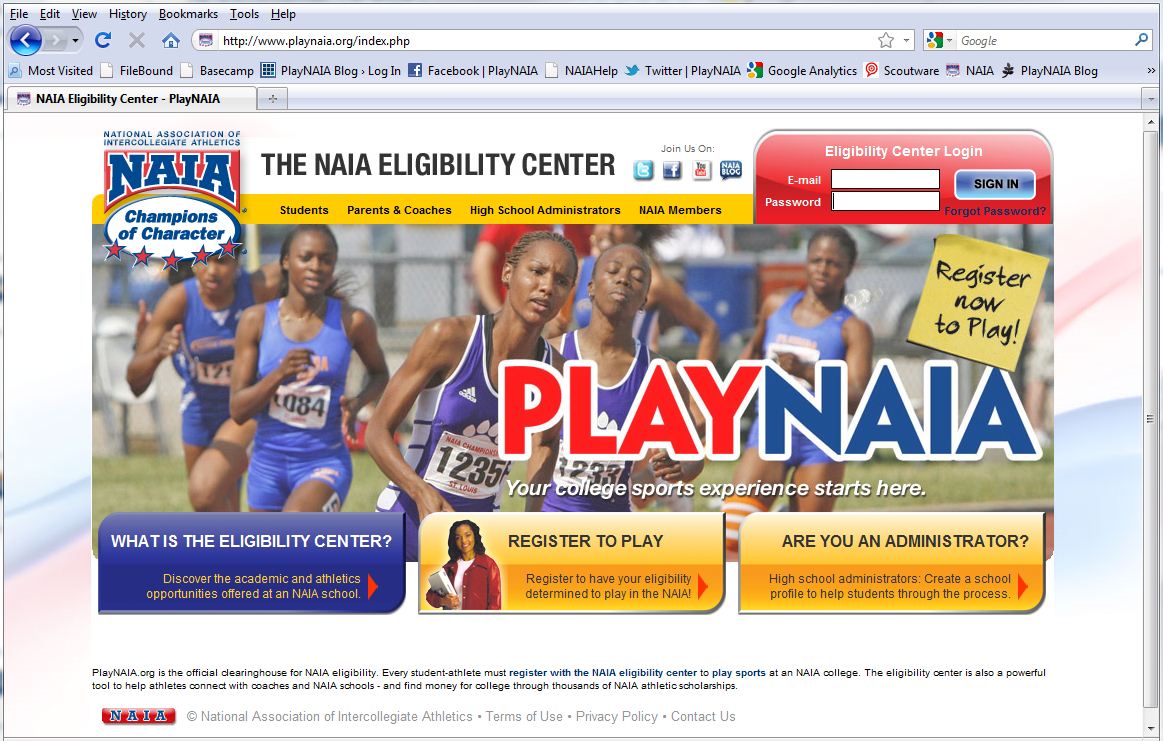 Register with the NAIA Eligibility Center
All first-time NAIA athletes must register

NCAA and NAIA are different; if you want to play at an NAIA college or university you have to register with the NAIA Eligibility Center

Register at www.PlayNAIA.org
Registration fees and waivers
Fee = $65 for U.S. students and $95 for international students

Fee waivers are available based on need

HS students – ACT/SAT fee waiver or participation in free/reduced school lunch

College transfer students – Pell Grant of at least $4,500
Create online student profile
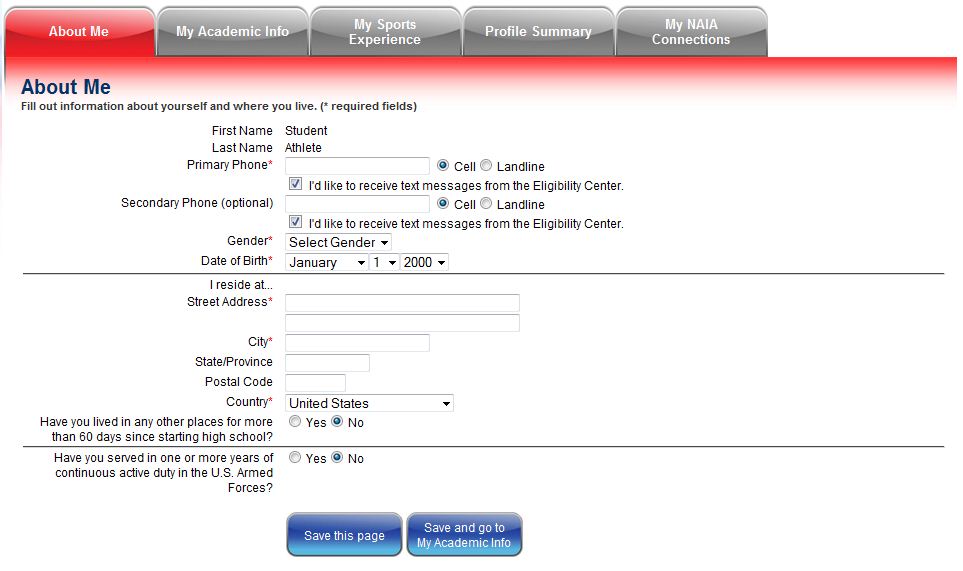 Create online student profile
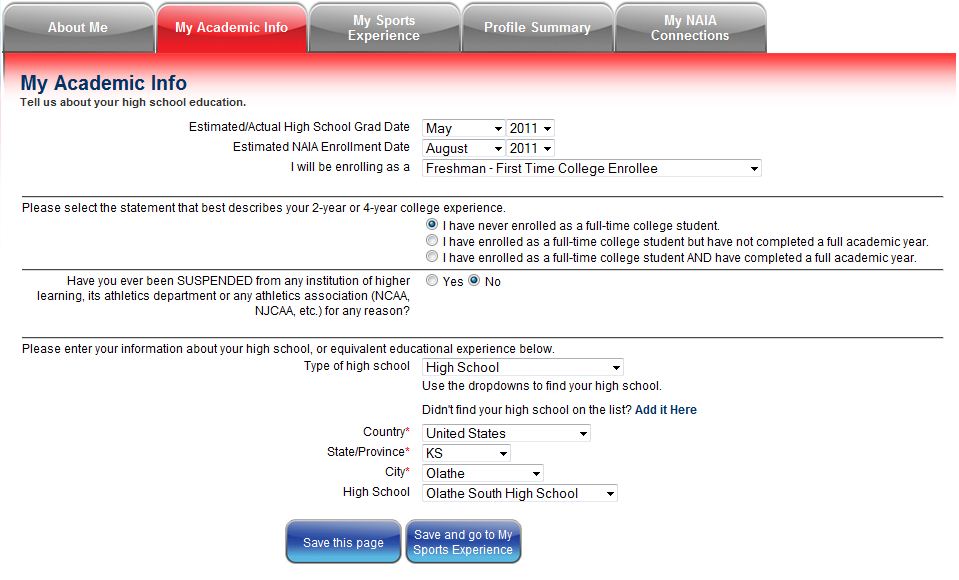 Create online student profile
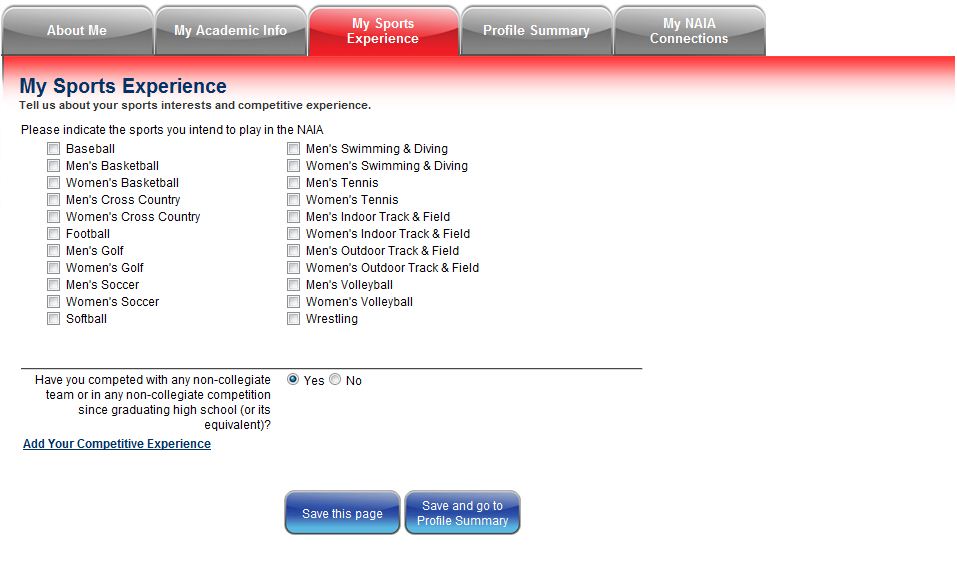 Check your profile info before submitting
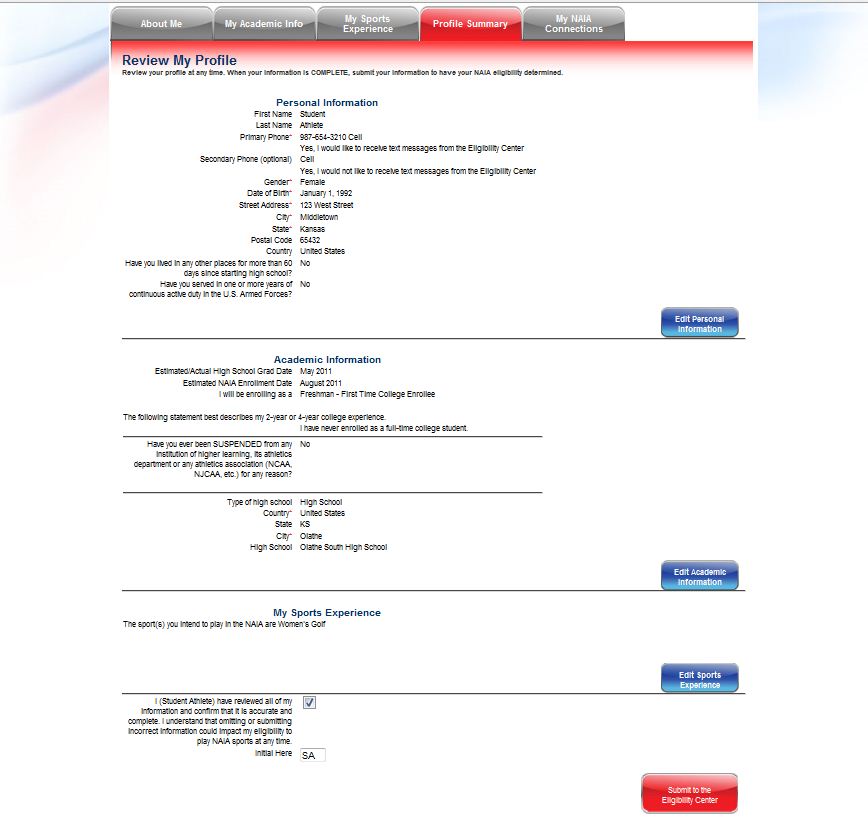 NAIA eligibility requirements
Graduating HS seniors must meet 2 out of 3:

Minimum GPA of 2.0 on 4.0 scale

18 ACT or 860 SAT

Graduation in top 50% of class
Submit ACT/SAT test scores
List the NAIA as one of the places you want your scores sent

Use our code: 9876

Contact ACT or College Board to have scores sent if you have already taken the test
More about the ACT and SAT
SAT score is the combined math and reading scores

ACT is the composite score

Writing sections are not used for eligibility

Score must be achieved in one sitting
Sending transcripts
Transcript must be official

Transcript must come directly from your school

Send only one high school transcript

Send transcript after high school graduation unless you qualify to receive an Early Decision
Early Decision requirements
18 ACT or 860 SAT

At least a “B” average (3.0 on a 4.0 scale) after the completion of junior year of high school OR at least a 2.5 on a 4.0 scale midway through senior year

If you qualify, send us your transcripts early to receive a determination before graduation
Attending an NAIA school
NAIA Eligibility Center determinations are separate from admission to college

Check with the school you are interested in to find out about admissions requirements and scholarship opportunities
NAIA Connections
Create a customized Sport Resume and send it directly to NAIA coaches

Include athletic achievements and any other academic or community involvement you want schools to know
NAIA Connections
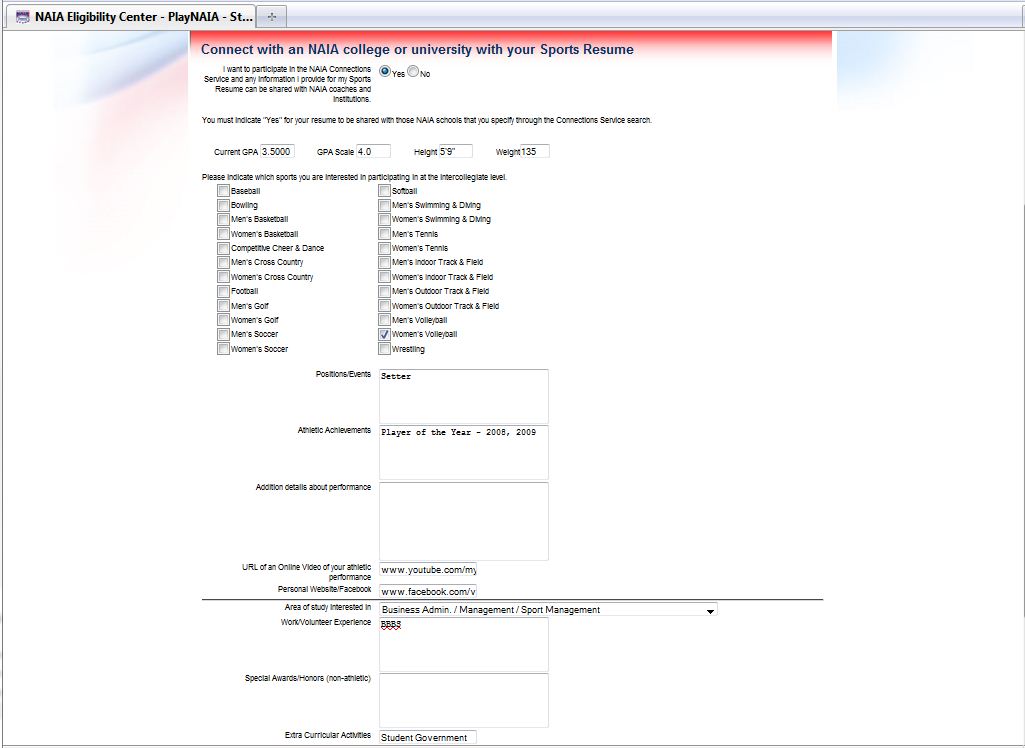 NAIA Connections – Search for schools
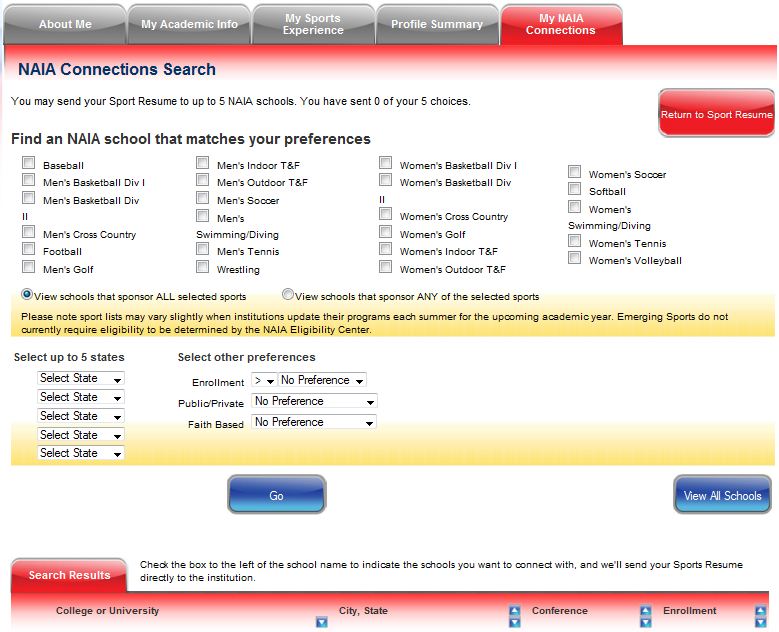 Short List
Made up of a coach’s most serious recruits

Determines priority in the NAIA Eligibility Center’s workflow

Each school and coach decides who to place on the Short List, but students must be registered first

To find out if you are on a Short List, or to be placed on a Short List, contact your NAIA coach
After you are registered
Registration status will be “Pending” until someone on staff begins to review your case

It is not necessary to receive a determination before accepting a scholarship or a place on a school’s team

Register early to avoid delays
Need more information?
Visit www.PlayNAIA.org

Email ECinfo@naia.org

Call 866-881-6242
Are you ready to PlayNAIA?
Get started today:
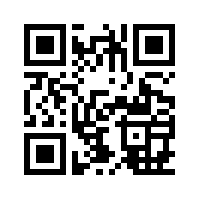